Next Point-of-Interest Recommendation for Cold-start Users with Spatial-temporal Meta-Learning
Advisor: Jia-Ling, Koh
Speaker: Hsiang-Hui Chou
Date: 2023/05/23
Source: IEEE-23
1
Outline
Introduction
Method
Experiment
Conclusion
2
Point-of-Interest(POI)
NTNU
Heping campus
NTNU
Dorm
NTNU 
Branch
(Bus stop)
NTNU
Dorm
Shida Night
Market
19:00
(25.1, 121.3)
9:00
(25.1, 121.3)
10:30
(25.2, 121.7)
18:00
(25.2,121.6)
10:00
(25.2, 121.4)
3
Input
user set  U = {u1, u2, …, uG} 
POIs = {l1, l2 , …, lp}  where lk =<idk , lonk , latk>
                                                                                 ID, longitude, latitude

Trajectory of a user over time 
Si = {p1, p2 , …, pk} where pj = <um , li , ti>

𝑝𝑗  denotes the access of user 𝑢𝑚 to the POI 𝑙𝑖 at time 𝑡i
Goal :
Recommend the k+1th  POI  of user
4
[Speaker Notes: longitude經度 latitude緯度]
Outline
Introduction
Method
Experiment
Conclusion
5
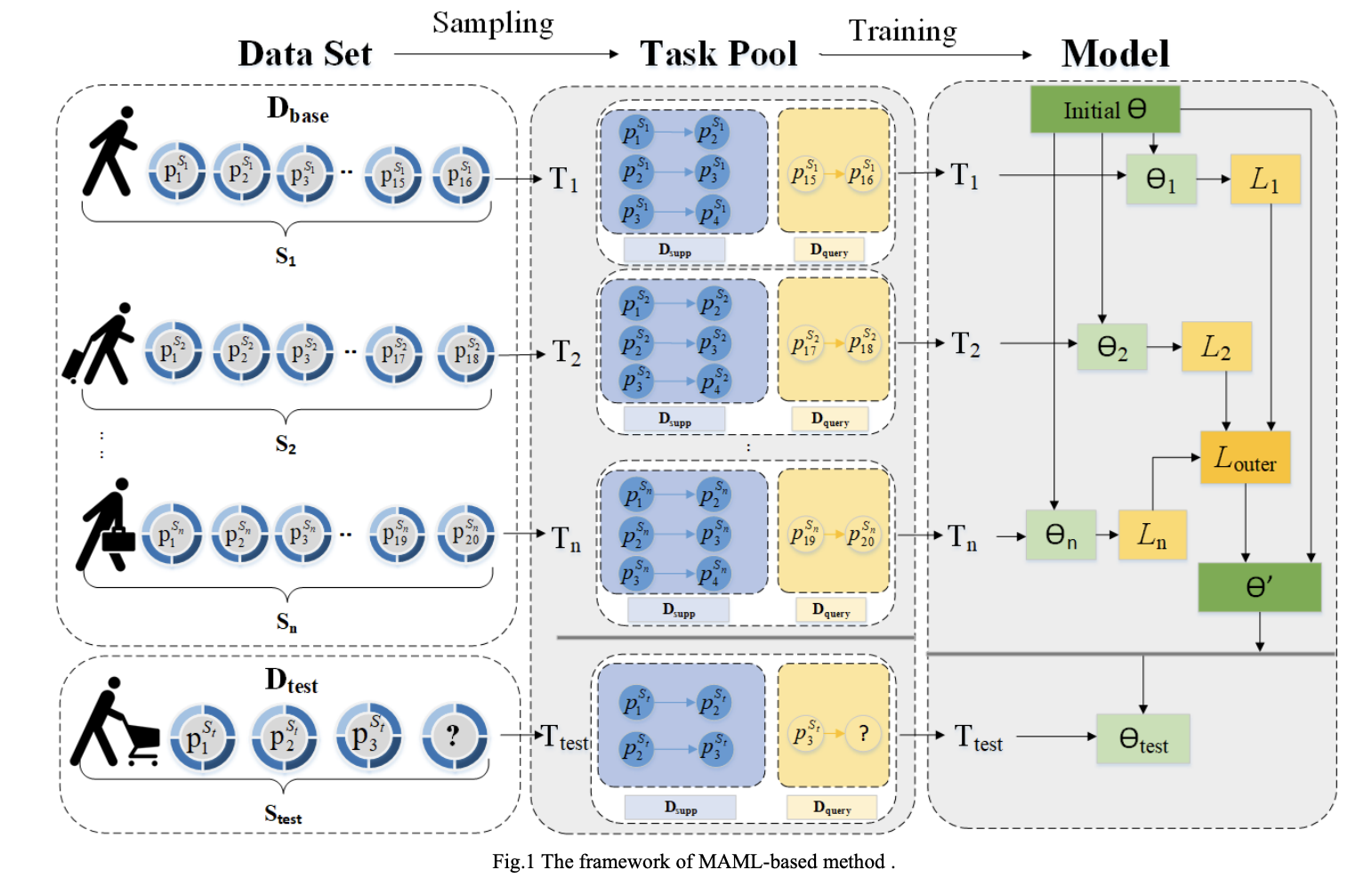 6
um: user ID 
li: POI’s ID
ti: time
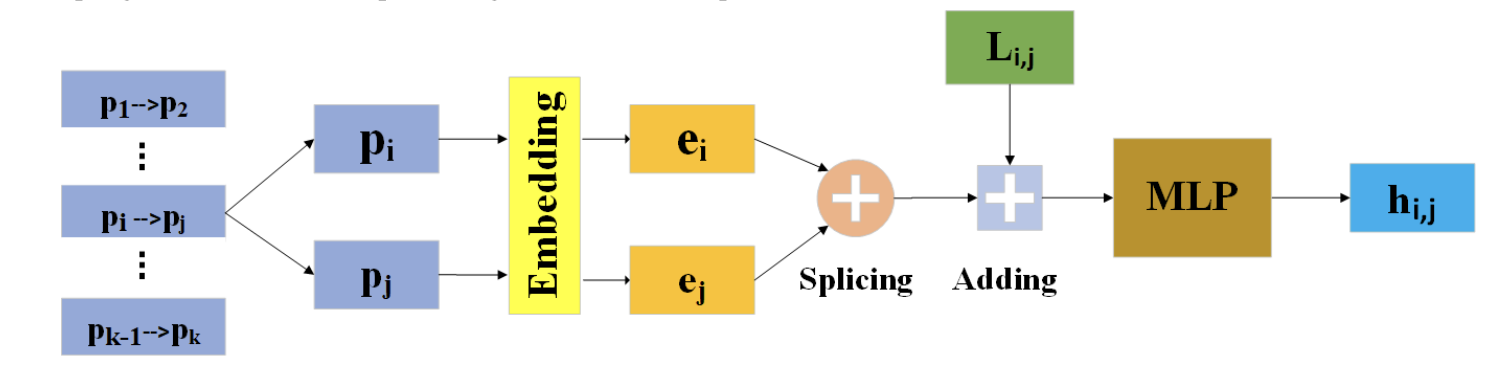 concatenation
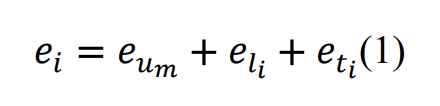 7
[Speaker Notes: concatenation]
lk =<idk , lonk , latk>
ID, longitude, latitude
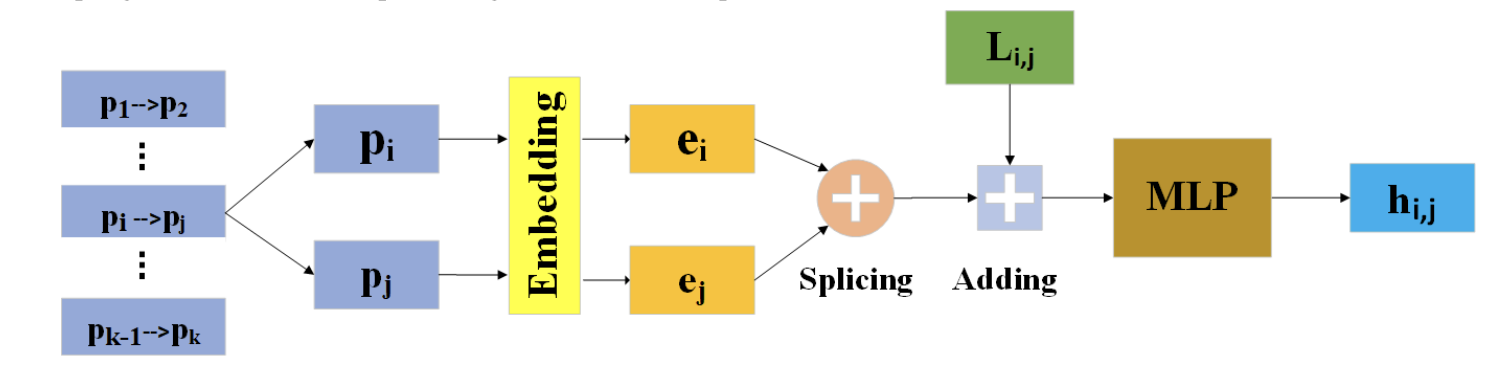 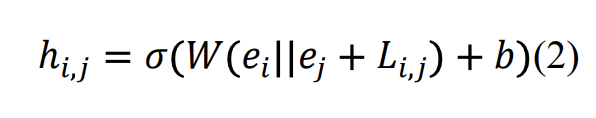 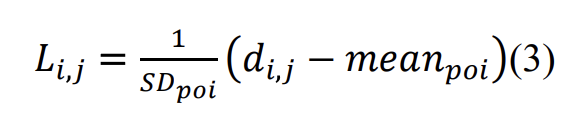 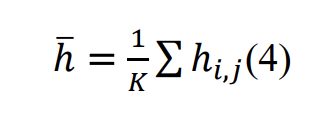 8
[Speaker Notes: to measure the spatial-temporal transition information ℎ𝑖𝑖,𝑗𝑗 between two points.]
Loss function
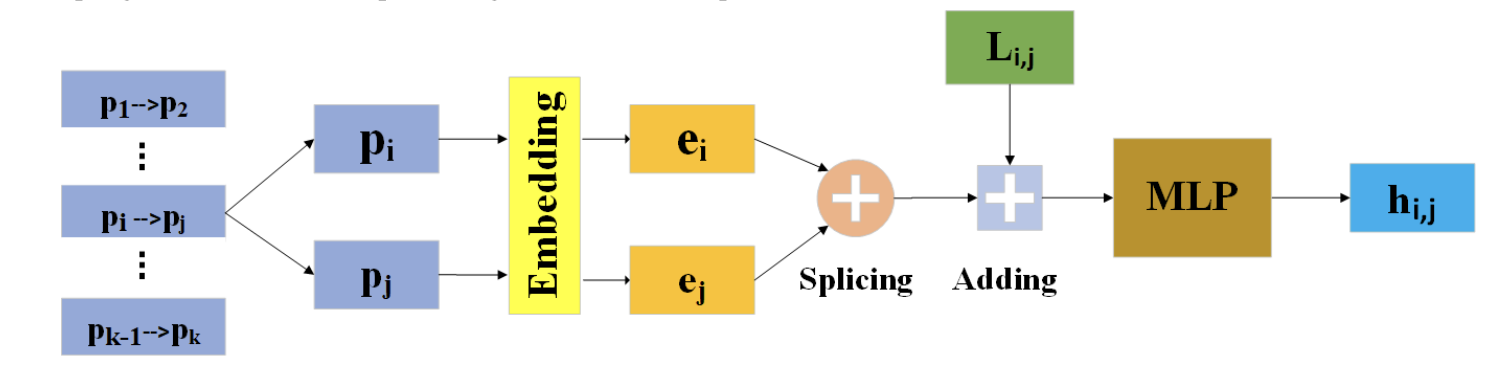 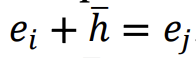 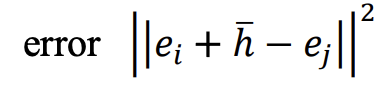 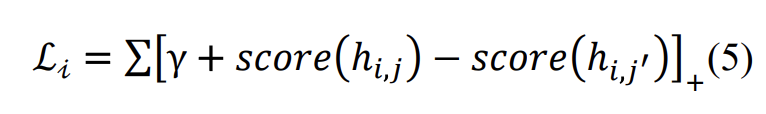 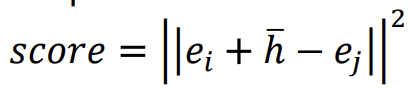 9
Outline
Introduction
Method
Experiment
Conclusion
10
Dataset
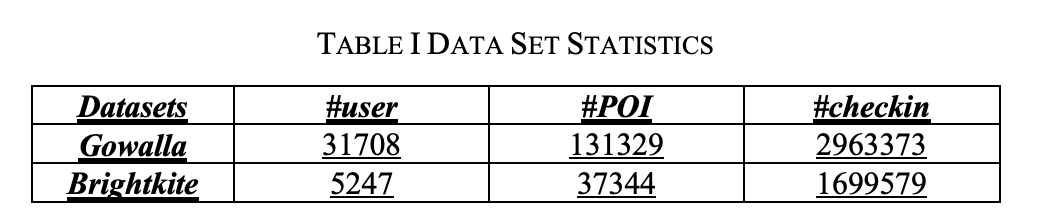 location-based social networking website where users share their locations by checking-in
11
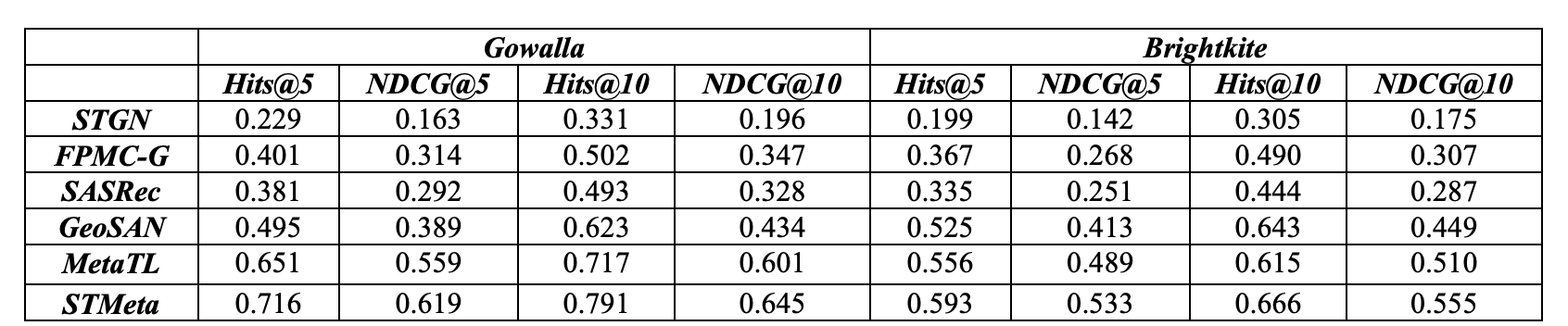 12
Ablation Experiment
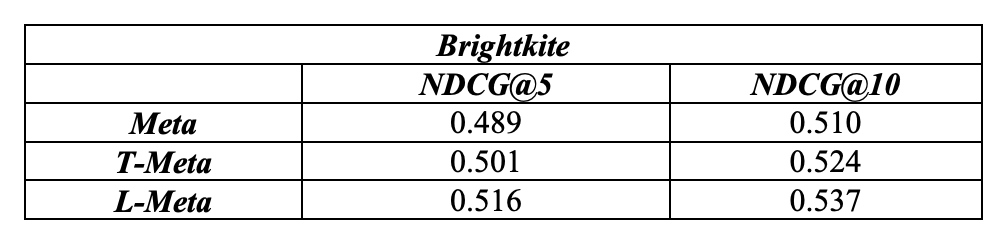 MAML
MAML+ temporal
MAML+ spatial
13
Outline
Introduction
Method
Experiment
Conclusion
16
Conclusion
proposes a next POI recommendation method for cold-start users by following the meta-learning method MAML
spatial and temporal information are helpful for the next POI recommendation
15